আজকের পাঠে সবাইকে স্বাগতম
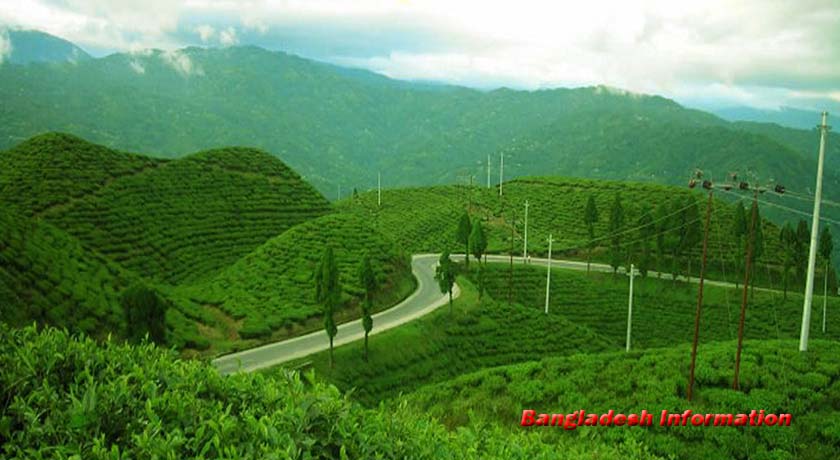 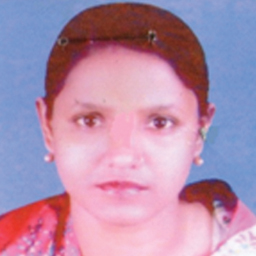 প
রি
চি
তি
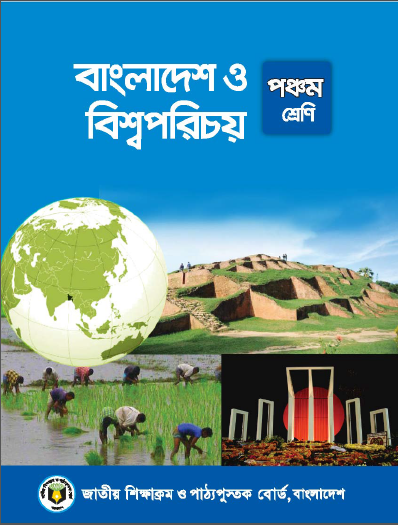 এলিজা বেগম
প্রধান শিক্ষক
পল্লীমঙ্গল  সরকারি প্রাথমিক বিদ্যালয় 
দক্ষিণ সুরমা , সিলেট ।
শ্রেণীঃ৫ম 
বিষয়ঃবংলাদেশ ও বিশ্ব পরিচয় 
পাঠঃবাংলাদেশের ক্ষুদ্র নৃ-গোষ্টি 
(খাসিয়া) 
তারিখঃ৩০/১১/২০২০ ইং
https://www.youtube.com/watch?v=e44TGAK2cPE
চলো এখন আমরা একটি ভিডিও দেখি
https://www.youtube.com/watch?v=e44TGAK2cPE
ভিডিওতে তোমরা কী দেখতে পেয়েছো ?
ভিডিওতে কাদের  সম্পর্কে বলা হয়েছে ?
আজকের পাঠ
ক্ষুদ্র নৃ-গোষ্টি (খাসিয়া)
শিখনফল
২.১.৭ জাতি,শ্রেণি,ধর্ম,বর্ণ,গোষ্টি,ছোট-বড় নির্বিশেষে সবাইকে সমান মর্যাদা দিবে ও মিলেমিশে চলবে ।
২.১.৮ গারো,খাসিয়া,ম্রো,ত্রিপুরা ও ওঁরাওদের সংস্কৃতি বর্ণনা করতে পারবে ।
গারোরা যে সব জেলায় বাস করে
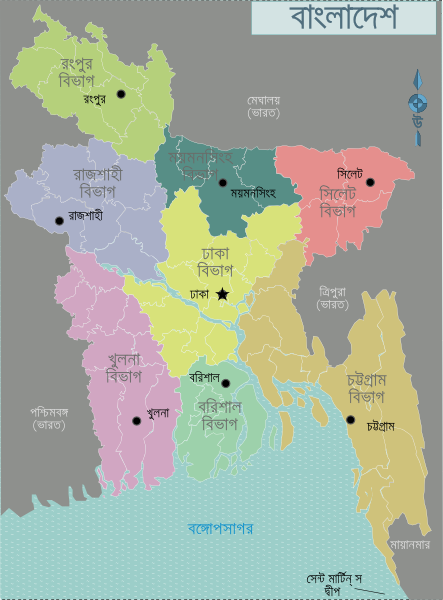 হবিগঞ্জ
মৌলভীবাজার
সিলেট
খাসিয়াদের ভাষা
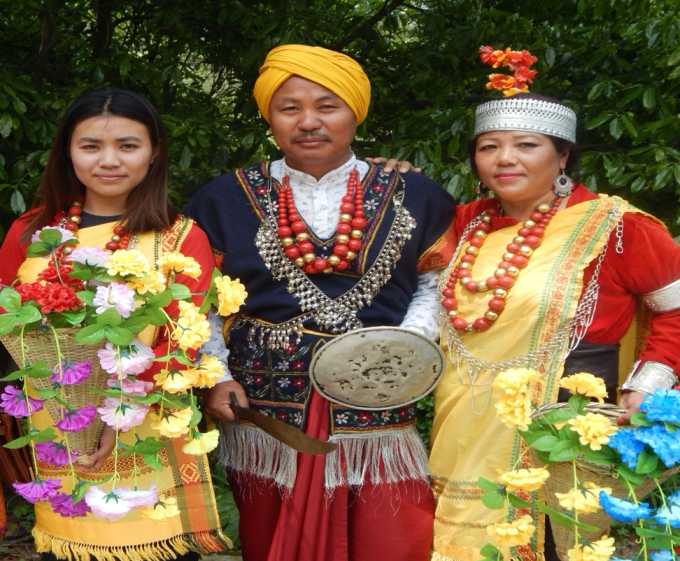 খাসিয়া জনগোষ্টির নিজস্ব ভাষা আছে। তবে লিখিত কোনো বর্ণমালা নেই। তাঁদের ভাষার নাম মনখেমে।
খাসিয়াদের সমাজ ব্যবস্থা
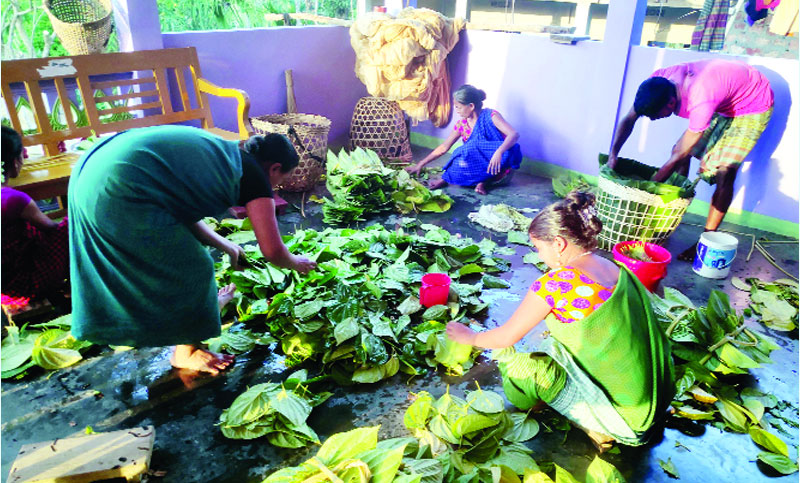 খাসিয়া সমাজ মাতৃতান্ত্রিক। পরিবারের ছোট মেয়ে বেশিরভাগ সম্পত্তির উত্তরাধিকারী হয়।
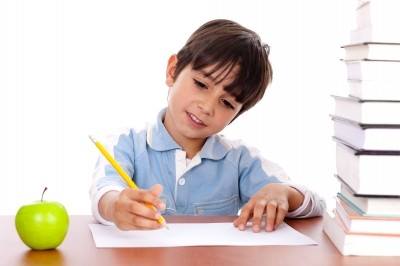 একক কাজ
১।খাসিয়াদের ভাষার নাম লিখ।
খাসিয়াদের খাদ্য
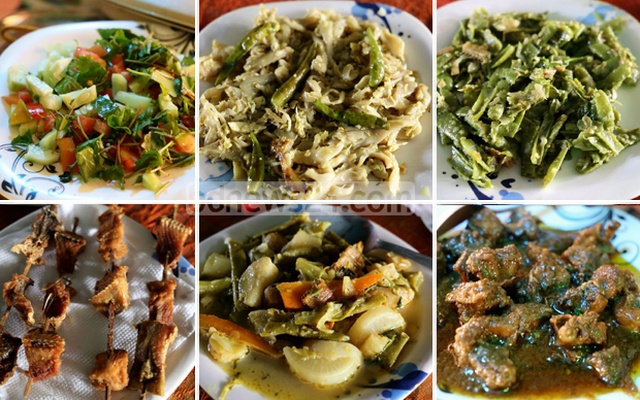 খাসিয়াদের প্রধান  
খাদ্য ভাত,মাংস,শুটকি, মধু।  তাঁরা পান-সুপারিকে পবিত্র মনে করে। অতিথি এলে তারা পান-সুপারি ও চা দিয়ে আপ্যায়ন করে।
খাসিয়াদের পোশাক
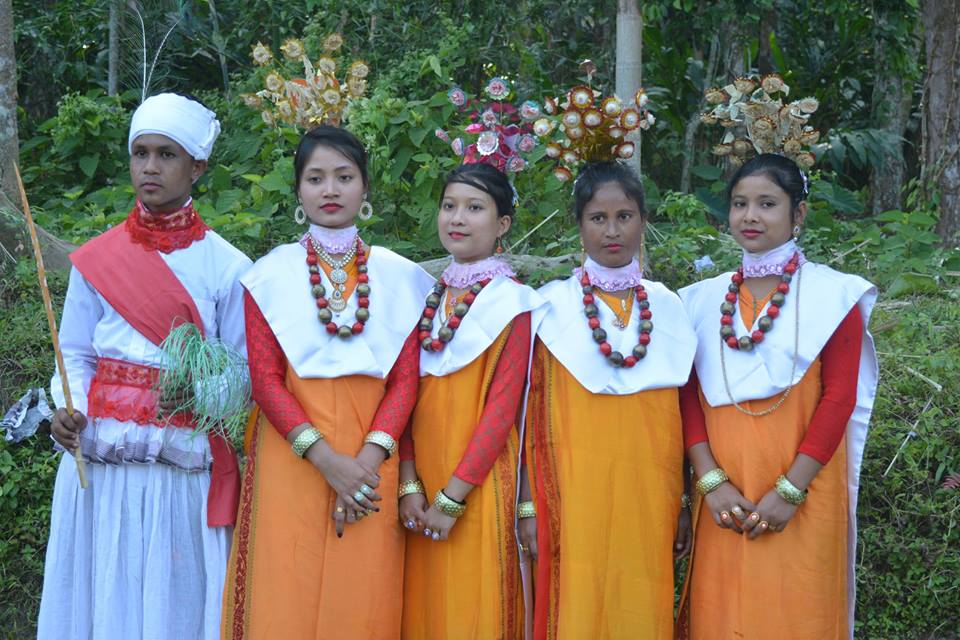 খাসিয়া মেয়েরা কাজিম পিন নামক ব্লাউজ ও লুঙ্গি পরেন। ছেলেরা পকেট ছাড়া ফুংগ মারুং নামক শার্ট ও লুঙ্গি পরেন ।
জোড়ায় কাজ
কোনো একজন মেয়ে যে খাসিয়া জনগোষ্টির তা তুমি কীভাবে বুঝবে?
খাসিয়াদের ধর্ম
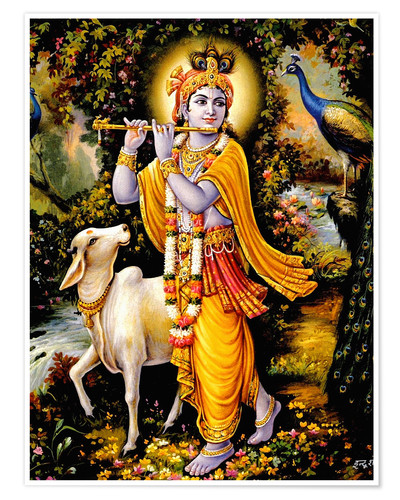 খাসিয়ারা বিভিন্ন দেবতার পূজা করেন। তাঁদের প্রধান দেবতার নাম উব্লাই নাংথউ।
খাসিয়াদের উৎসব
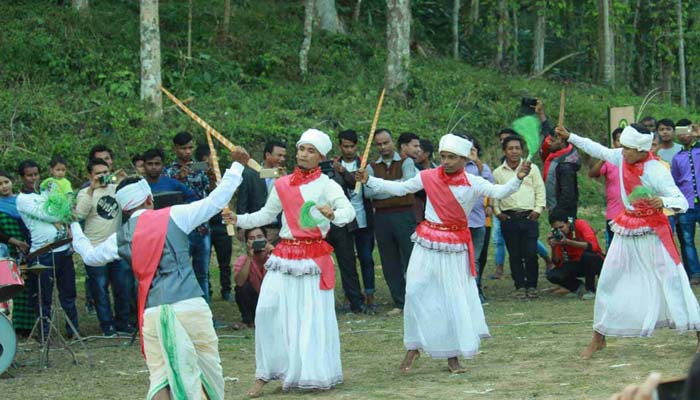 পূজা পার্বণ, বিয়ে,খরা,অতিবৃষ্টি,  ফসলহানি,                      ইত্যাদি অনুষ্টানে নাচ,গান করা হয়। এই উপলক্ষে খাসিয়া জনগোষ্টি উৎসবের আয়োজন করে।
দলীয় কাজ
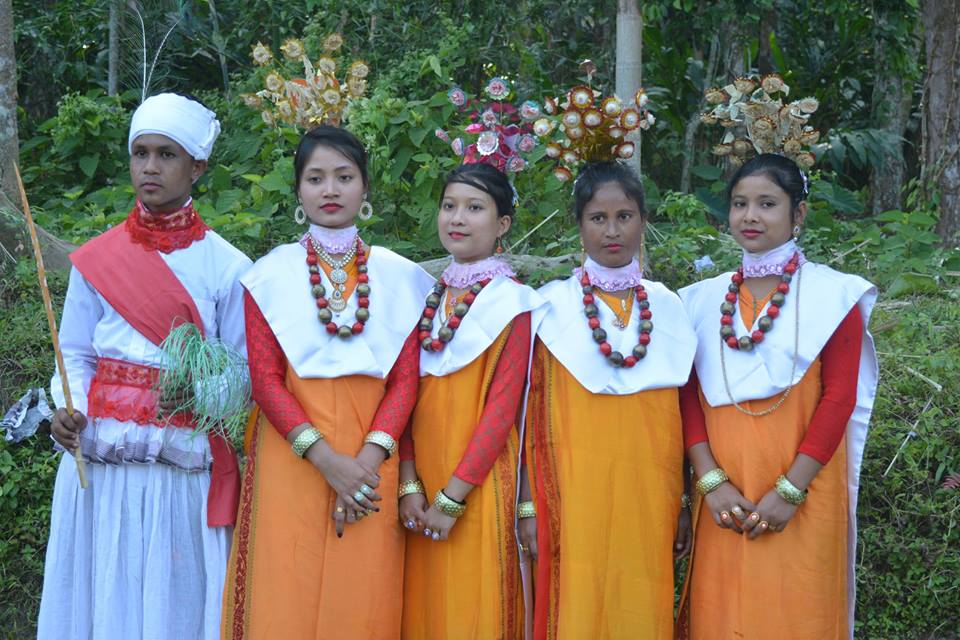 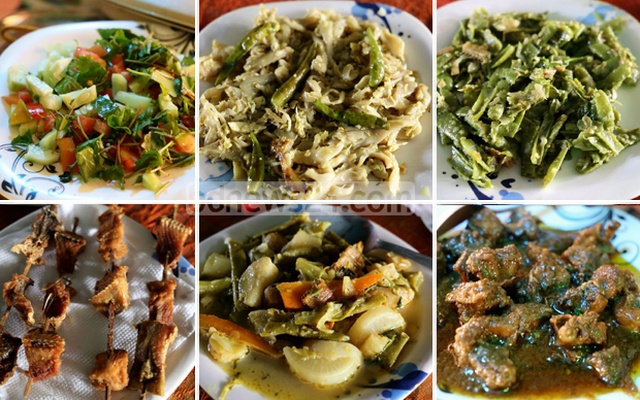 পাঠ্য বইয়ের ৮৪  পৃষ্ঠা খুলে নিরবে পড়।
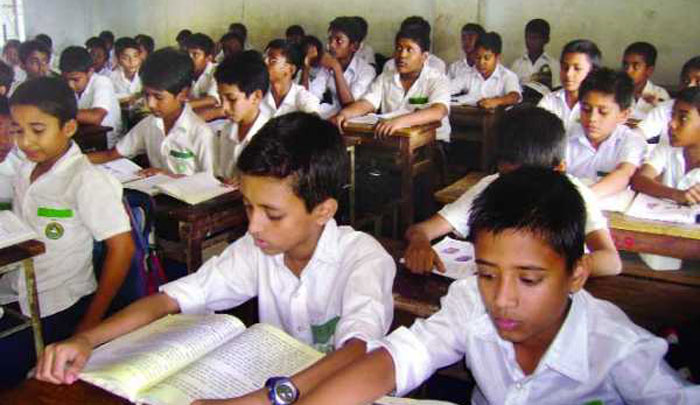 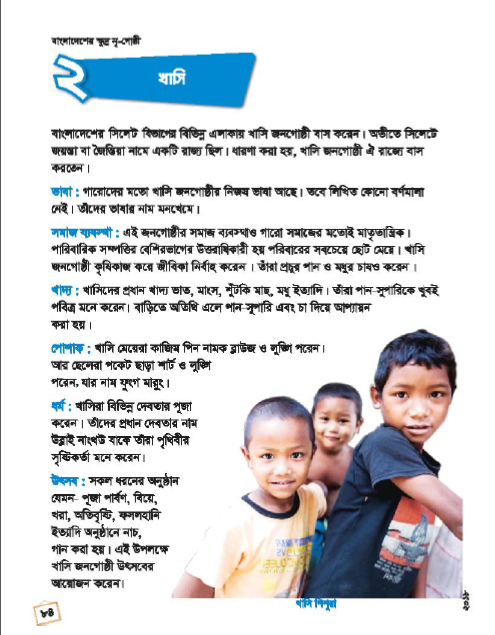 খাসিয়াদের সম্পর্কে আমরা যা জানলাম
মূল্যায়ন
শূন্যস্থান পূরণ করঃ 
১।খাসিয়াদের লিখিত কোনো  ...........................................নেই। ।
২।পরিবারের ছোট মেয়ে  …………………………উত্তরাধিকারী হয়। 
৩।খাসিয়া ছেলেদের শার্টে ………………………… থাকে না।
৪।খাসিয়াদের প্রধান দেবতার নাম..................................। 
৫।খাসি মেয়েদের পোশাকের নাম……………………………  ।
বর্ণমালা
সম্পত্তির
পকেট
উব্লাই নাংথউ
কাজিম পিন
মিলকরণ
১।খাসিয়াদের ভাষার নাম
পান ও মধু।
ফুংগ মারুং।
২।খাসিয়াদের অনুষ্টানে
৩।খসিয়াদের প্রধান খাবার
মনখেমে ।
৪।খাসিয়ারা চাষ করেন
নাচ, গান করা হয় ।
ভাত,মাংস,শুটকি,মধু।
৫।খাসিয়া ছেলেদের পোশাকের নাম
বাড়ির কাজ
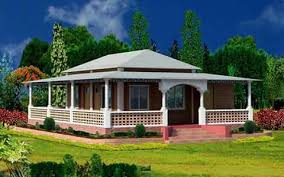 বাংলাদেশের মানচিত্র অংকন করে খাসিয়ারা যে সব জেলায় বসবাস করে সেই জেলা গুলো চিহ্নিত করবে।
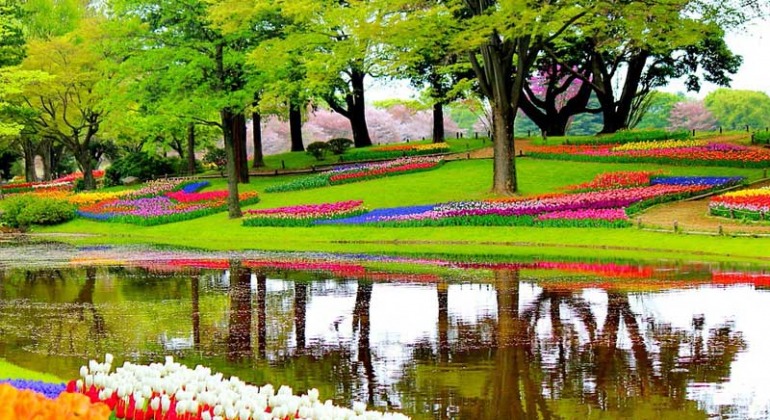 সবাইকে ধন্যবাদ